Молярный объем газов
Учитель химии
Крысь Н. С.
Ответить на вопросы
Самостоятельная работа
Вариант № 1
Вариант № 2
Найдите массу 0,5 моль кислорода, сколько молекул будет содержать данное количество вещества?
Вычислите массу 12х1023 молекул воды.
Найдите массу 1,5 моль воды, сколько молекул будет содержать данное количество вещества?
Вычислите массу 3х1023 молекул азота.
Нормальные условия
t=0oC;
ρ= 760 мм рт. ст., или 101,3 мПа.
Молярный объем
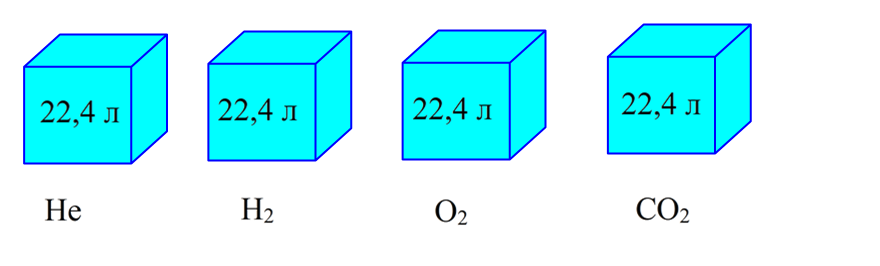 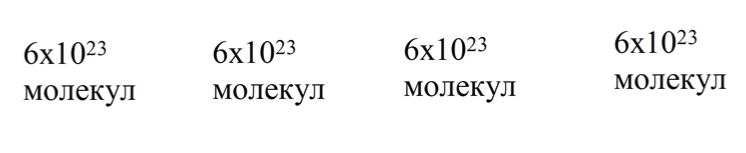 Расчетные формулы
Итоги урока
Объем 1 моль вещества называется молярным объемом (Vm).
У жидких и твердых веществ их объем зависит от плотности.
Vm=22,4л/моль.
Нормальные условия (н.у.) t=0o, давление 760 мм рт.ст., или 101,3 кПа.
Молярный объем газообразных веществ выражается в л/моль; мл/моль; м3/моль.
Домашнее задание
Параграф № 16, упр. 2,3.